11
Информатика  и ИТ
класс
Аудио информация и работа с ней
Вы узнаете:
Как вставлять аудио и  видеофайлы в программе Macromedia Flash 8.
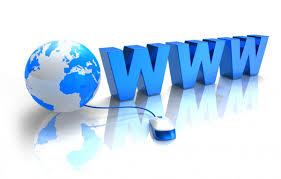 Macromedia Flash 8
В программе Macromedia Flash 8 имеется возможность вставки аудиоданных и их применения. Существует два способа вставки в рабочую область таких данных в Macromedia Flash 8.

С помощью команды File—►Import—►Import to Stage...

С помощью команды File—►Import—►Import Video...
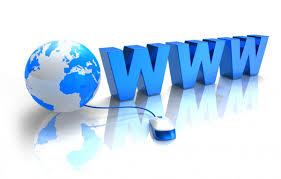 Macromedia Flash 8
Пример1. Вставка аудио данных в формате mp3 в рабочую область Macromedia Flash 8.
Выполнение.
Выполните команду File—►Import—►Import to Stage... и выберите папку, где находятся файлы аудио формата.
Выберите нужный файл в папке и нажмите кнопку Открыть. Выбранный файл загрузится в раздел Library.
Необходимо перенести загруженный файл в рабочую область. Для этого загруженный в раздел Library файл перетаскивается в рабочую область мышью.
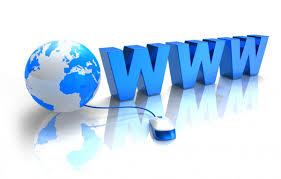 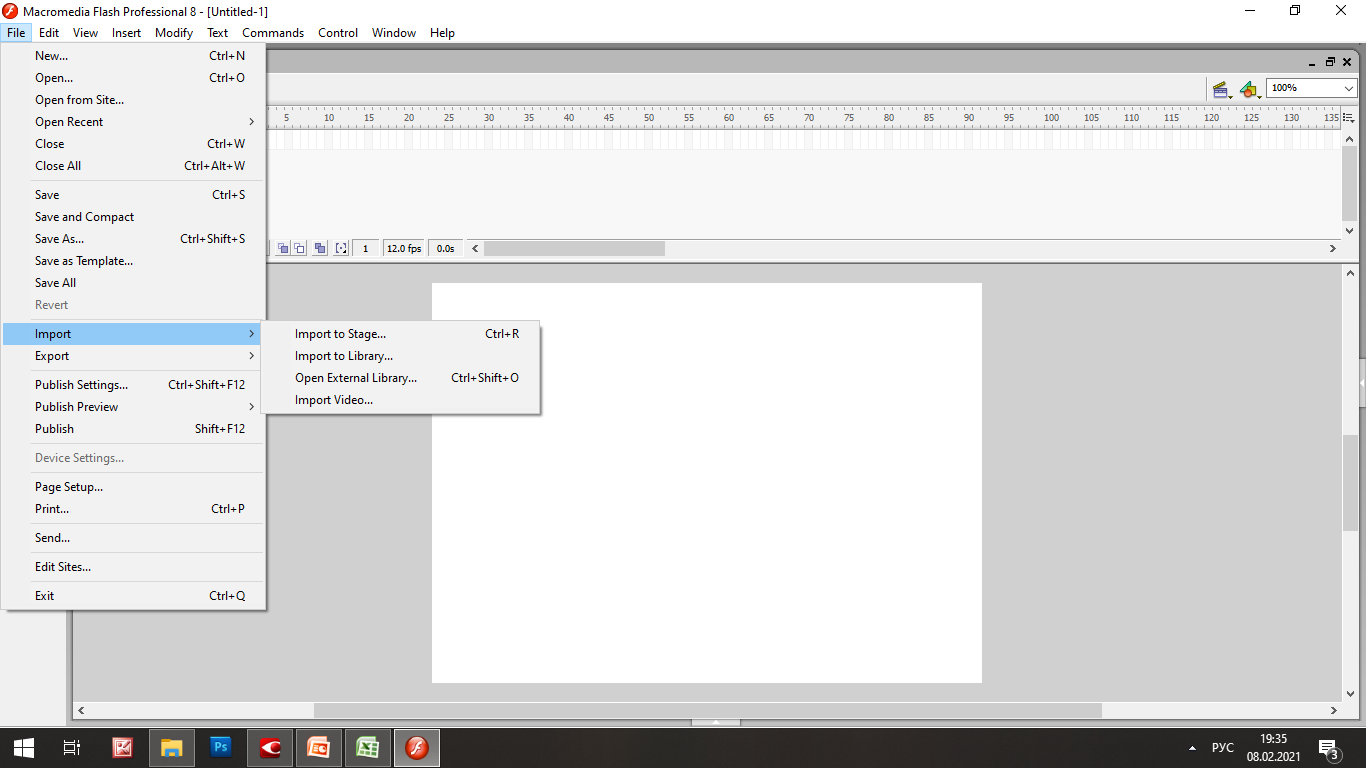 Macromedia Flash 8
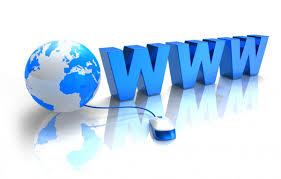 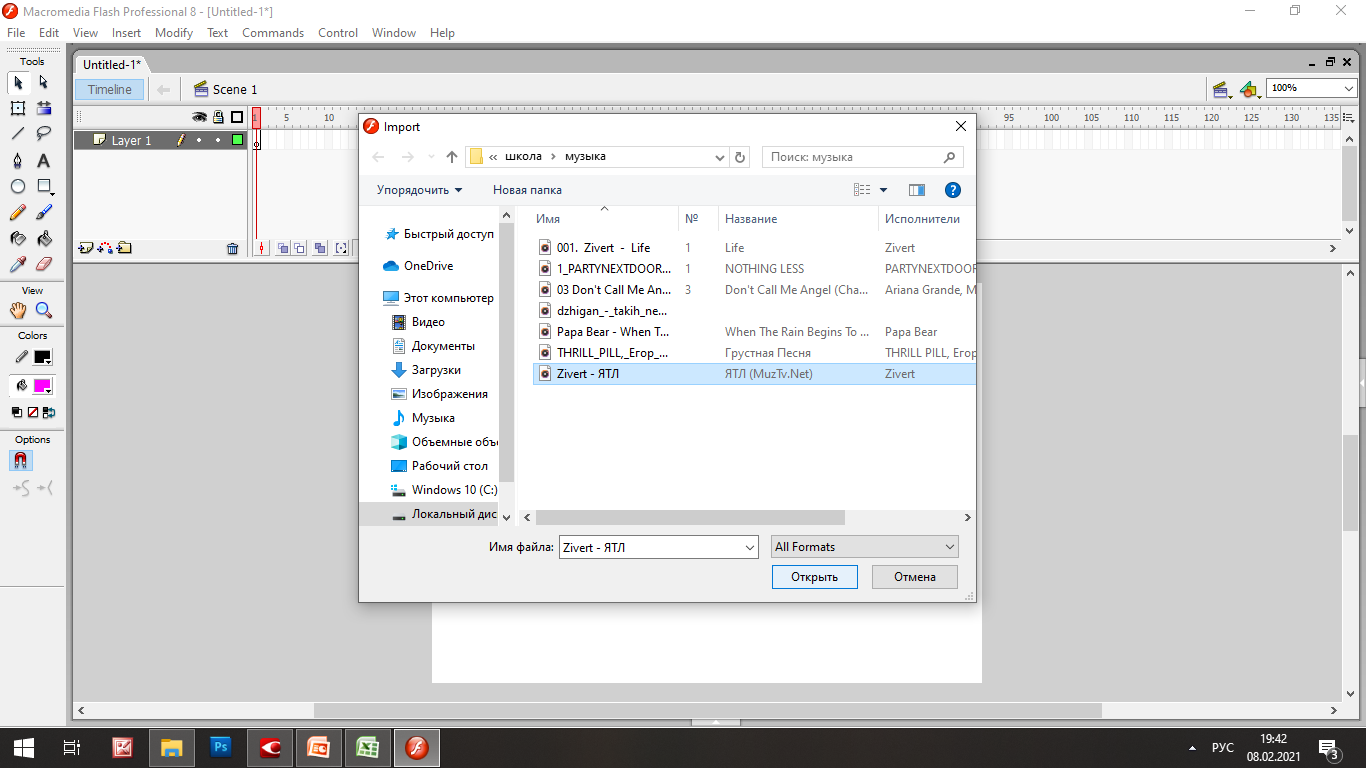 Macromedia Flash 8
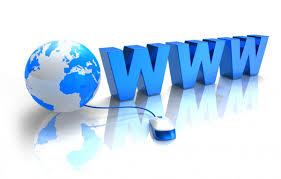 Macromedia Flash 8
Пример2. Вставка в рабочую область Macromedia Flash 8 видео данных в формате .avi.
Выполнение.
Выполните команду File—►Import—►Import Video...
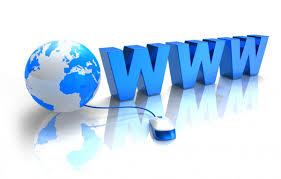 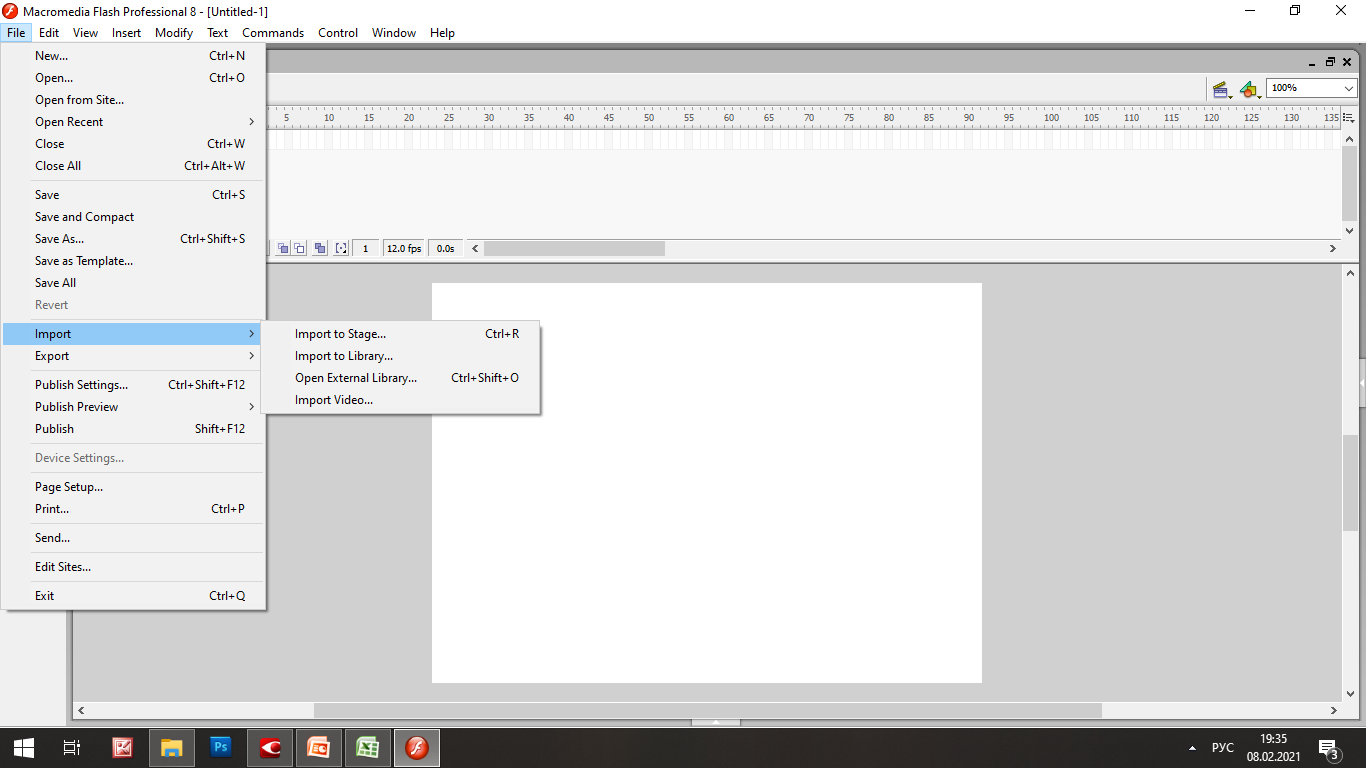 Macromedia Flash 8
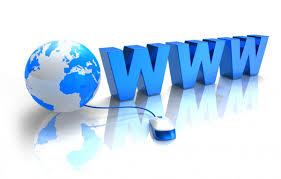 Macromedia Flash 8
На появившемся окне нажимаем на кнопку Browse, из папки видео файлов выбираем нужный файл и нажимаем кнопку Открыть.
Загруженный в программу файл переносим в рабочую область. Для этого загруженный в раздел Library файл перетаскиваем в рабочую область мышью.
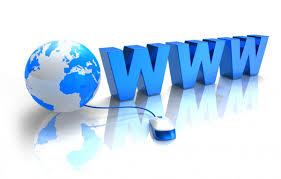 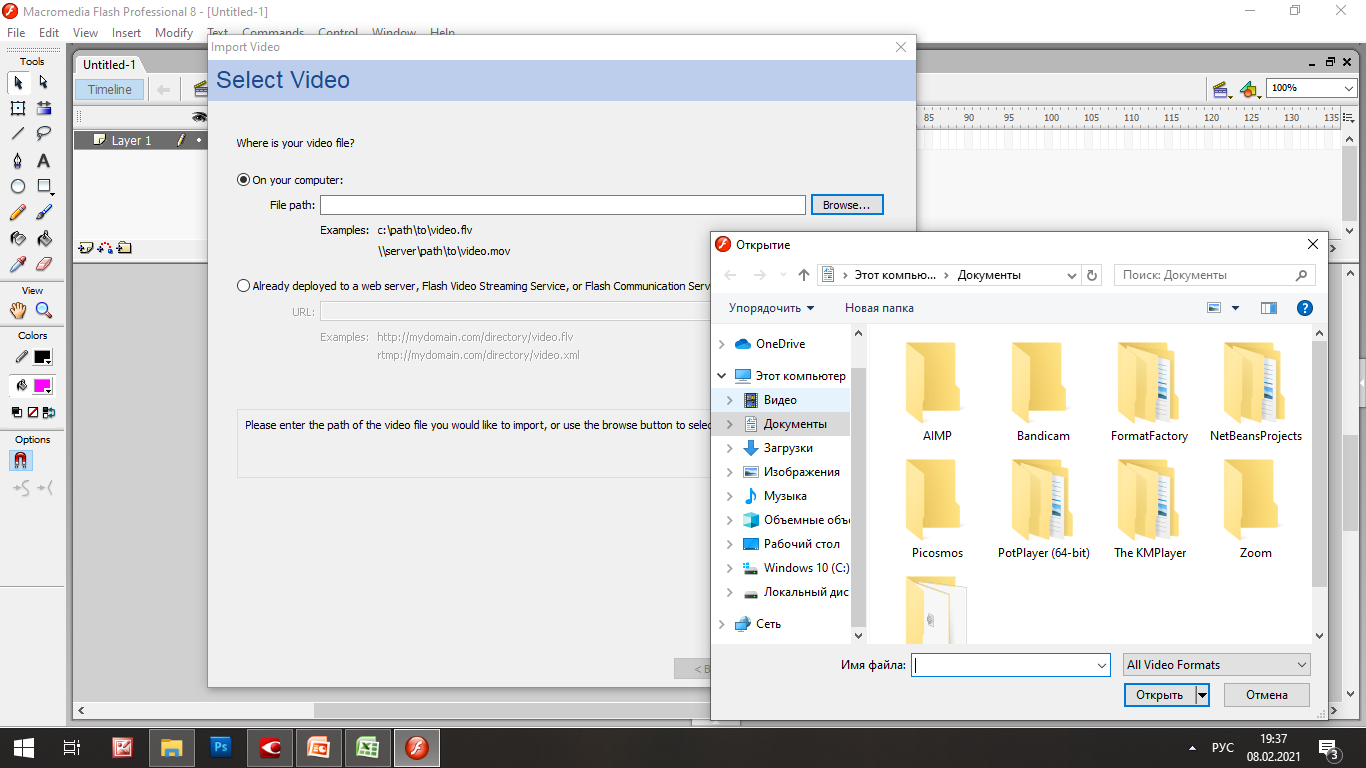 Macromedia Flash 8
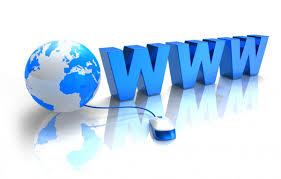 Macromedia Flash 8
В программе Macromedia Flash 8 вставка в рабочую область аудио и видео файлов осуществляется командами
File      Import       Import Stage...
File        Import       Import Video...
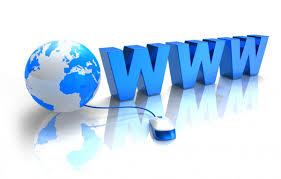 Вы узнали:
Как вставлять аудио и  видеофайлы в программе Macromedia Flash 8.
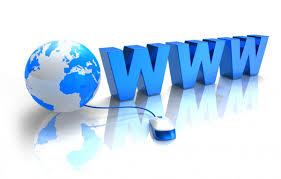 Задание для самостоятельной работы
Создать  анимированный объект и импортировать соответствующий аудио файл.
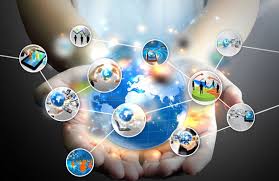